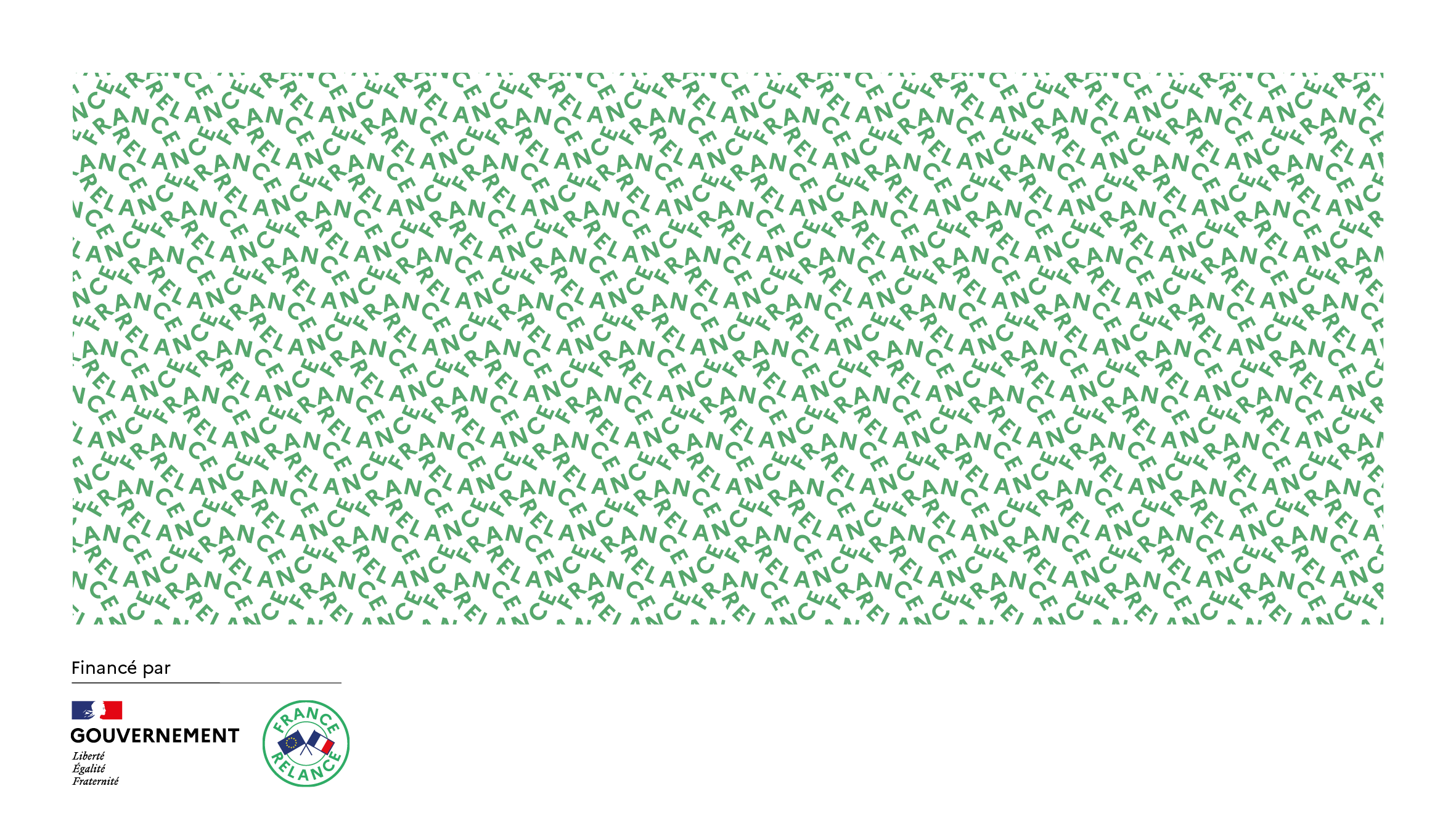 Sed accumsan fringilla nibh, sit amet consectetur sapien posuere non. Suspendisse et porttitor sem.
Integer aliquet tempor leo nec dapibus. Praesent elementum tincidunt venenatis. Nullam eget augue quis mauris laoreet rhoncus non nec ante. Praesent pulvinar vestibulum lacus. Phasellus eu luctus orci. Sed accumsan fringilla nibh, sit amet consectetur sapien posuere non. Suspendisse et porttitor sem. Aliquam non nisl in sapien ultricies congue nec eget sapien. Integer aliquet tempor leo nec dapibus. Praesent elementum tincidunt venenatis. Nullam eget augue quis mauris laoreet rhoncus non nec ante. Praesent pulvinar vestibulum lacus. Phasellus eu luctus orci.